Distansmöte
Gunilla Augustsson
Historik
Under  2015-2016 infördes distansmöte via video som en alternativ mötesform i samband med samordnad vård-och omsorgsplanering.
1. Fyrbodal
2. Södra Älvsborg
3. SIMBA
4. Skaraborg 
5. Göteborgsområdet
Vad är Skype for business?
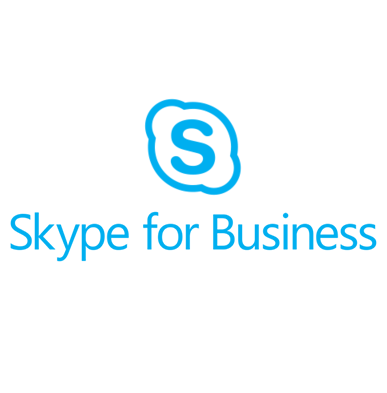 Kommunikationsverktyg
Röst och video
Sparar tid och pengar 
Mindre miljöpåverkan
Delta i flerpartsmöten
Varje länk är unik med eget ID
Säkerhets-testat för att kunna användas vid vårdplaneringar
[Speaker Notes: - genom minskat resande]
Säkerhet och sekretess
Befinna sig i en ostörd miljö 
Endast behöriga närvarar vid mötet
Hänsyn till stora fönster/glaspartier så att inte obehöriga kan se in 
Säkerställa identiteten på deltagarna. 
För sjukhus, kommun och primärvård ska deltagandet ske via video med kamera eller i undantagsfall med fotografi (profilbild). 
Inspelning av distansmöte via video vid samordnad vård- och omsorgsplanering är förbjudet. 
Eventuell chattkonversation får inte innehålla sekretessbelagda uppgifter.
Rekommenderad Teknik
Microsoft rekommenderar att man väljer Skype-certifierad utrustning.
För små grupper:
CONNECT – ”Termos”
För små mötesrum: MeetUp
För enskild användare:
Högtalare/”puck”
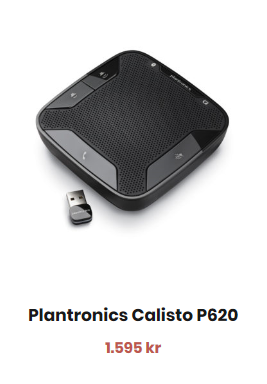 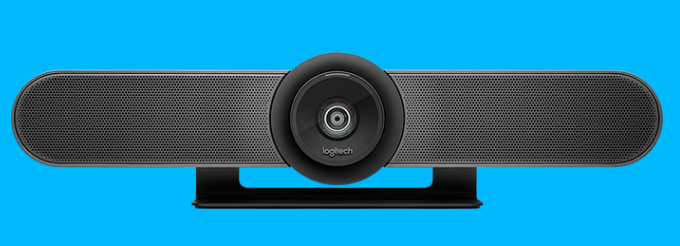 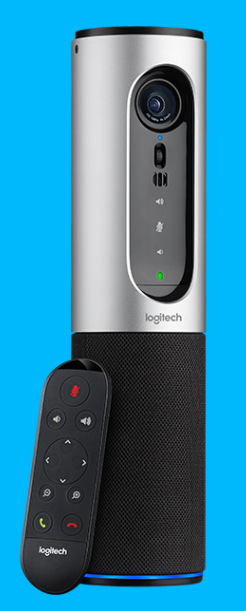 Webkamera
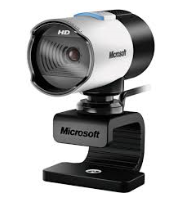 För större mötesrum: GROUP
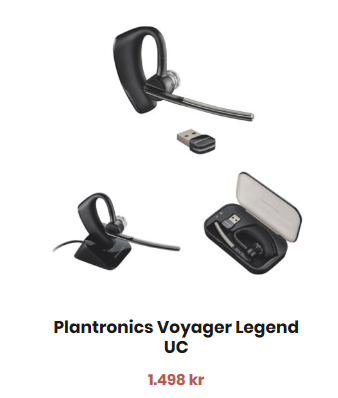 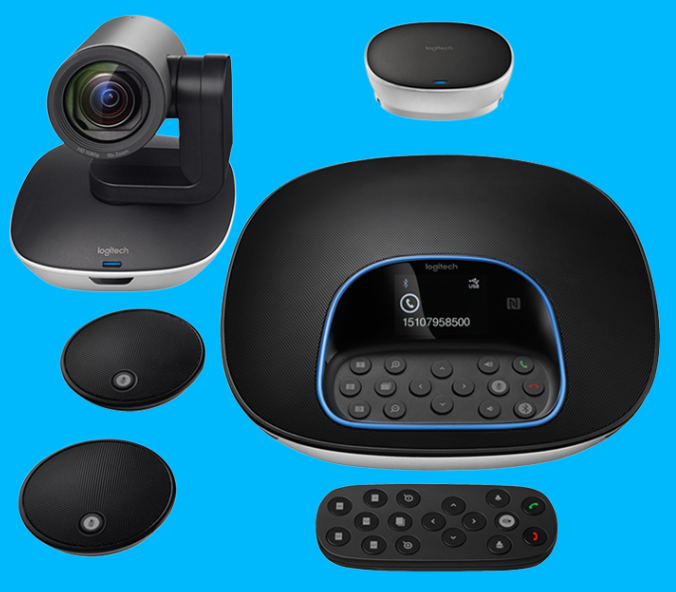 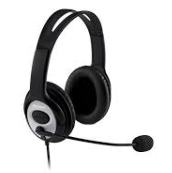 Headset
[Speaker Notes: De utrustningar vi har testat och upplever fungerar bra i VGR är dessa:]
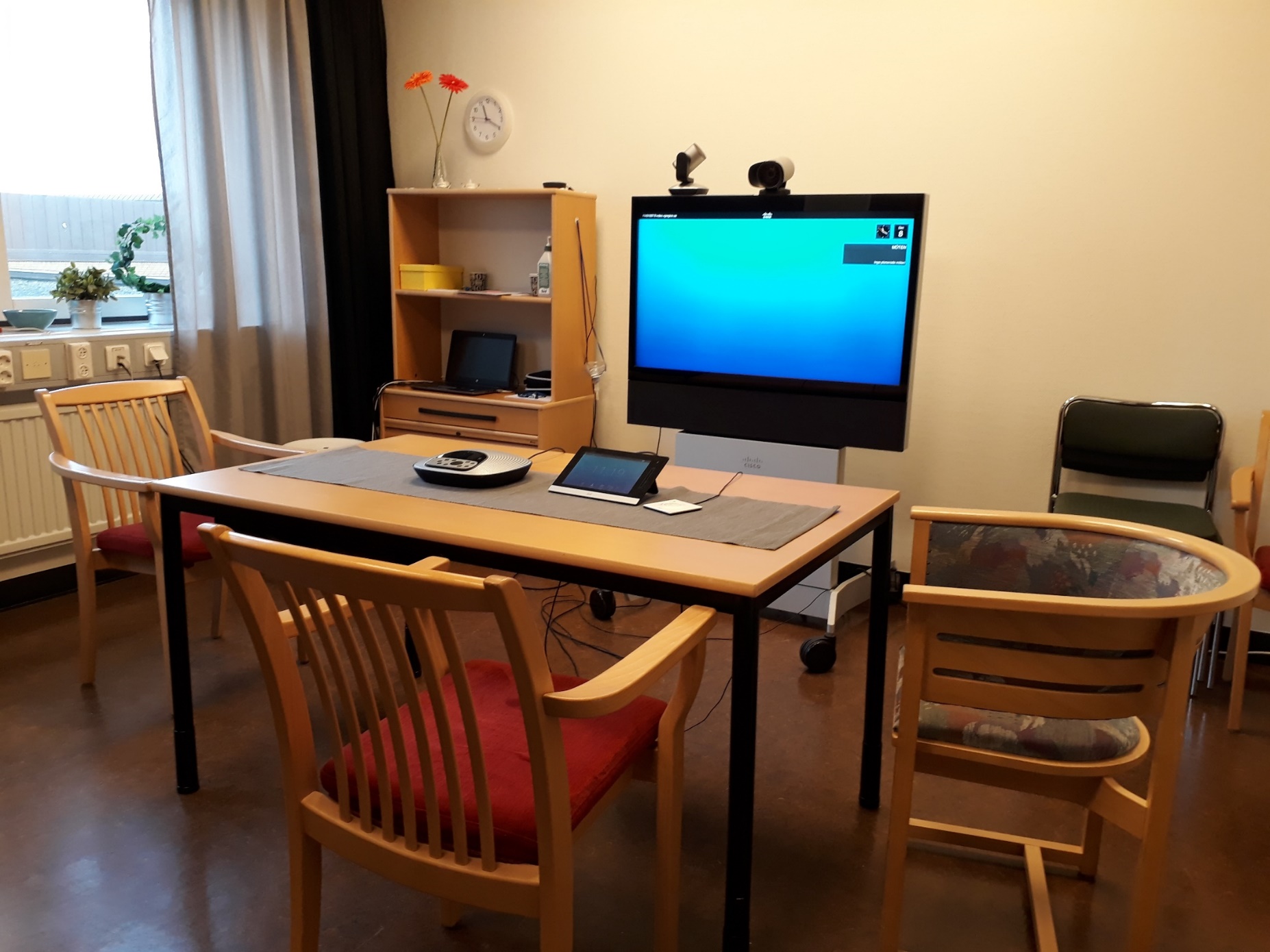 Exempel på mötesrum på NÄL
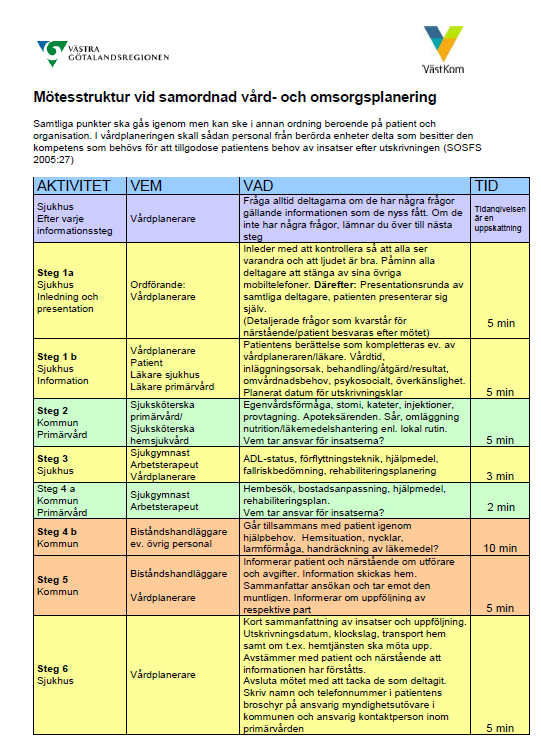 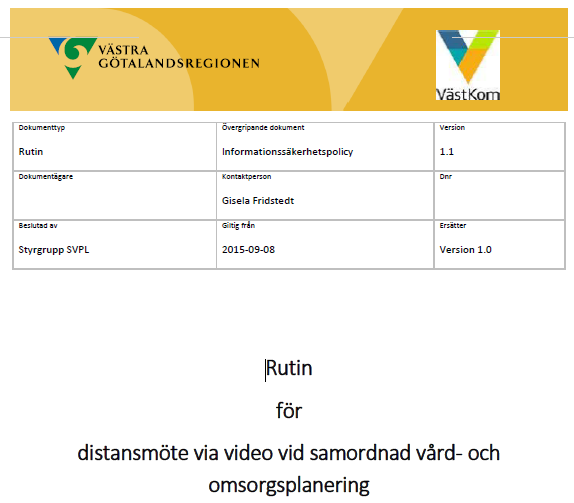 Krävs att det är ett strukturerat möte
Hur lång tid tar ett videomöte i minuter?
Period: 20180101-20180430
n=2549
Period: 20151001-20170531n=2318
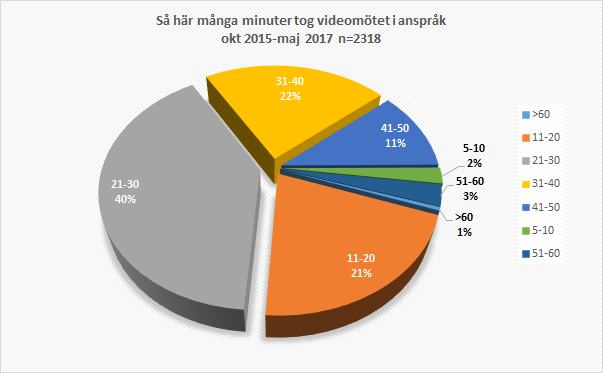 Trendriktning – antal registrerade distansmöten / sjukhus
Trendriktning – antal registrerade distansmöten för primärvården
Totalt deltagande av Primärvården i jämförelse med totalt registrerade distansmöten
April 2018
Problemrapporteringar – April 2018
[Speaker Notes: 28 % Ljud
12% Bild
10% Handhavande
10% ljud handhavande
15% uppkoppling
8% bra möte]
Pågående arbete
Ökad delaktighet av primärvården
Nya lagen kommer innebära ökat antal möten
Statistikuttag varje månad
Hur blir det när det inte är sjukhusen som är sammankallande till möten?

Teknikuppföljning – vad använder enheterna för utrustning?
Utbildningsinsatser – minska ”rädsla” för tekniken
Tack!

gunilla.augustsson@vanersborg.se

Hemsida